【 利 用 の 手 引 】
宇 佐 市
パートナーシップ・
ファミリーシップ
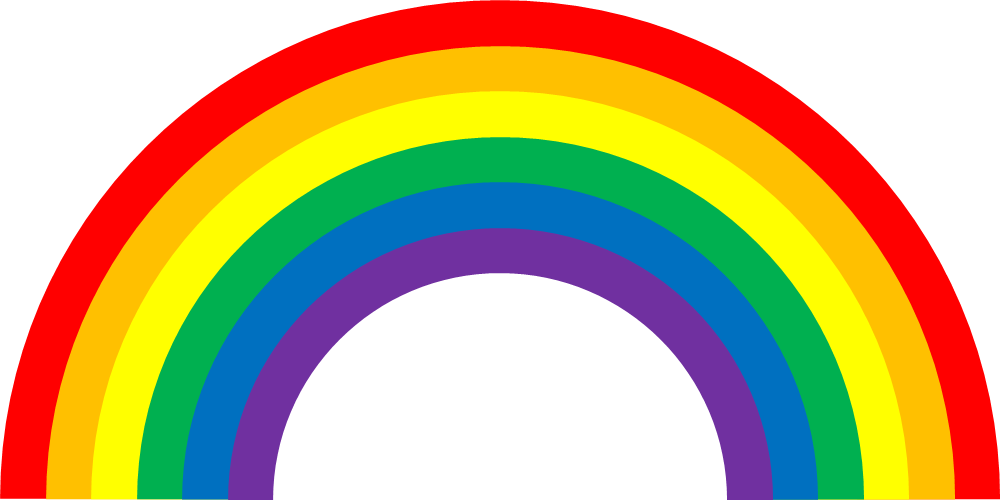 宣誓制度
ガイドブック
担当／宇佐市役所 人権啓発・部落差別解消推進課　　作成／令和６（２０２４）年３月
宇 佐 市
目次
１　宇佐市パートナーシップ・ファミリーシップ宣誓制度とは？

（１）制度の概要　　　　　　　　　　　　　　　　　　　　…２（２）パートナーシップ・ファミリーシップの定義　　　　　…６（３）対象者の要件　　　　　　　　　　　　　　　　　　　…７（４）宣誓手続きの流れと必要な書類　　　　　　　　　　　…８

２　宣誓後の手続きは？

（１）宣誓内容の変更　　　　　　　　　　　　　　　　　　…１０
（２）宣誓書受領証等の再交付　　　　　　　　　　　　　　…１１
（３）宣誓書受領証等の返還　　　　　　　　　　　　　　　…１２

３　制度にまつわるＱ＆Ａ　　　　　　　　　　　　　　　　…１３
1
１　宇佐市パートナーシップ・ファミリーシップ宣誓制度とは？

（１）制度の概要
パートナーシップ関係・ファミリーシップ関係にある、双方またはいずれか一方が性的マイノリティ（LGBT 等）である二人からの宣誓を、市が受領したことを公に証明（宣誓書受領証を交付）する制度です。
　市は本制度により、公正な行政サービスの提供に努めることで、性的マイノリティに対する制度的・慣習的差別の解消を推進します。
　また、民間事業者や関係団体に対して同制度の周知・啓発を行うことで、実社会における効果の発揮及び向上を図ります。
　市は本制度により、誰もが暮らしやすい、全ての人の人権が尊重された社会の実現を目指します。
制度的差別の例　・法律婚に限定された就業規定や慶弔規定
　　　　　　　　・同性パートナーを排除する扶養制度

慣習的差別の例　・同性パートナーによる病院への付き添いや見舞の排除
　　　　　　　　・性的指向やジェンダーアイデンティティを理由とした入居や利用の拒否
2
１　宇佐市パートナーシップ・ファミリーシップ宣誓制度とは？

（１）制度の概要
3
１　宇佐市パートナーシップ・ファミリーシップ宣誓制度とは？

（宣誓制度運用イメージ図）
・宣誓書受領証の掲示
・宣誓
・宣誓書受領証の掲示
宣誓者
・サービスの提供
・宣誓書受領証の交付
・行政サービスの提供
民間
事業者等
宇佐市
・制度の周知・啓発
4
１　宇佐市パートナーシップ・ファミリーシップ宣誓制度とは？

（同制度の利用者が受けられる行政・民間サービスの例）
※同制度を利用せずとも利用可能な事例を一部含む。
5
１　宇佐市パートナーシップ・ファミリーシップ宣誓制度とは？

（２）パートナーシップ・ファミリーシップの定義
パートナーシップ
双方またはいずれか一方が性的マイノリティ（LGBT 等）である二人が、互いを人生のパートナーとし、日常の生活において相互に協力し合うことを約した関係のこと。
ファミリーシップ
パートナーシップの関係にある者が、パートナーシップにある者の一方又は双方の未成年の子（実子又は養子）と生計が同一であり、その子を養育することを約した家族の関係のこと。
6
１　宇佐市パートナーシップ・ファミリーシップ宣誓制度とは？

（３）対象者の要件
本制度の利用者は、以下のすべての要件を満たしている方です。
7
１　宇佐市パートナーシップ・ファミリーシップ宣誓制度とは？

（４）宣誓手続きの流れと必要な書類
①対象者の要件を確認する
・お二人が該当するか御確認下さい。
②宣誓日時を予約する
・希望する宣誓日の７日前までに電話（0978-27-8122）で事前予約をお願いします。疑問や不安な点などあれば、お伝え下さい。
・宣誓当日はお二人でお越しいただきます。御注意下さい。
【担当】宇佐市役所人権啓発・部落差別解消推進課
　　　　（宇佐市大字上田1030番地の1　宇佐市役所本庁舎3階）
　　　　TEL：0978-27-8122
　　　　平日午前9時から午後5時まで受付
③必要書類を準備する
・「本人確認書類」「住民票の写し」「配偶者がいないことを証明する書類」「子どもとの関係を確認できる書類（※ファミリーシップ関係を宣誓する場合のみ）」が必要となります。
④宣誓を行う
・予約した日時にお二人でお越しのうえ、宣誓書を御記入下さい。
⑤宣誓書受領証を受け取る
・宣誓日以降に交付します。
　（郵送受領を希望する場合は別途、御相談下さい）
8
１　宇佐市パートナーシップ・ファミリーシップ宣誓制度とは？

（必要書類と確認する事項の一覧）
9
２　宣誓後の手続きは？

（１）宣誓内容の変更
次のようなことがあれば、宣誓内容の変更手続きが必要です。
　いずれも、お二人そろって市窓口へお越しいただく必要がありますので、事前に電話（0978-27-8122）で予約をお願いします。
　【担当】宇佐市役所人権啓発・部落差別解消推進課（宇佐市大字上田1030番地の1　宇佐市役所本庁舎3階）
　　　　　TEL：0978-27-8122　平日午前9時から午後5時まで受付
10
２　宣誓後の手続きは？

（２）宣誓書受領証等の再交付
万一、宣誓書受領証等を紛失・き損・汚損した場合は、宣誓書受領証等再交付申請書を御記入いただくことで再交付できます。
　手続きのため、市窓口へお越しいただく必要がありますので、事前に電話（0978-27-8122）で予約をお願いします。
　【担当】宇佐市役所人権啓発・部落差別解消推進課（宇佐市大字上田1030番地の1　宇佐市役所本庁舎3階）
　　　　　TEL：0978-27-8122　平日午前9時から午後5時まで受付
　
　なお、き損・汚損した場合は、その宣誓書受領証を御持参下さい。
11
２　宣誓後の手続きは？

（３）宣誓書受領証等の返還
次のようなことがあれば、宣誓書受領証等の返還手続きが必要です。
　いずれも、お二人そろって（※一方が亡くなった場合を除く）市窓口へお越しいただく必要がありますので、事前に電話（0978-27-8122）で予約をお願いします。
　【担当】宇佐市役所人権啓発・部落差別解消推進課（宇佐市大字上田1030番地の1　宇佐市役所本庁舎3階）
　　　　　TEL：0978-27-8122　平日午前9時から午後5時まで受付
12
３　制度にまつわるＱ＆Ａ
Ｑ．宣誓の過程でプライバシーはどのように守られますか？
Ａ．職員には守秘義務があります。

　提出された書類や記載内容等の個人情報は、口頭・書面にかかわらず外部に情報提供することはありません。また、宣誓には職員の面前で記入する過程がありますが、個室で対応する等、最大限のプライバシー保護措置を取ります。
　プライバシー保護について不安に感じることがあれば、お気軽に御相談ください。御意見を踏まえ、利便性の向上とプライバシー保護の両立に努めて参ります。
Ｑ．宣誓により、戸籍や住民票の記載が変わりますか？
Ａ．宣誓の事実により、戸籍や住民票の記載が変わる事はありません。
　
（なお、記載が変わらないため、宣誓者がご家族等にカミングアウトをしていない場合であっても、戸籍や住民票の取得による予期しないアウティングが生じる恐れはありません。）
13
３　制度にまつわるＱ＆Ａ
Ｑ．宣誓にはお金がかかりますか？
Ａ．必要書類である「住民票の写し」、「戸籍抄本」などの取得にかかるお金は自己負担です。

　※参考額： 住民票の写し（１点） ３００円 ＋ 戸籍抄本（１点） ４５０円 ＝ 計７５０円
　　　　　　２人分の書類が必要なため、 ７５０円 × ２人 ＝ １，５００円

　ただし、それ以外にはお金はかかりません。
Ｑ．子と同居していないとファミリーシップの宣誓はできませんか？
Ａ．できます。

　単身赴任など、離れて暮らしている場合でも、子どもの生活費や学費を継続的に負担しているなど、生計を一にしている場合は可能です。
　ただし、事実確認のための書類提出を求める場合がありますので、事前にご相談ください。
14
３　制度にまつわるＱ＆Ａ
Ｑ．本制度は結婚とは違うものなのですか？
Ａ．違います。

　本制度は市が独自に要綱により実施するものであるため、法律に基づき行われる「結婚」とは異なり法的効力がありません。従って、結婚の場合は相続や財産上の権利や扶養の義務等が発生しますが、本制度の場合は発生しないのです。
Ｑ．法的効力がないのに、なぜ本制度が必要なのでしょうか？
Ａ．法的効力の有無と、本制度の必要性は別の問題だからです。

　私たちの社会には、性的マイノリティに対する多くの制度的・慣習的な差別が存在します。
　これらの差別を解消していくには、差別を生み出し維持する制度や慣習を改める必要があります。
　そのため市は本制度を制定し、多くの困難を乗り越えてパートナーとなった方々に対する公正な行政サービスの提供に努めることで、性的マイノリティに対する差別の解消を推進することにしました。
　また、民間事業者や関係団体に対して同制度の周知・啓発を行うことで性的マイノリティに対する理解を促進し、本制度が広く市内で活用されるようになることは、とても重要です。
　本制度は、誰もが暮らしやすい、全ての人の人権が尊重された社会の実現に必要不可欠なものです。
15
【相談窓口一覧】
【大分県：ＬＧＢＴ等に関する相談窓口】
TEL:070-4793-4407 (※開設日時:毎週水曜日・金曜日19:00～22:00)
MAIL:madoguchi-oita13710＠au.com
32-0508
【法務局の電話相談】
27-8122
【人権啓発・部落差別解消推進課】
16